DEFESA no PPGEAData: ??/??/20?? (???-feira)Hora: ??h:??min Local: UTFPR-?????? – Bloco: ?, Sala: ????
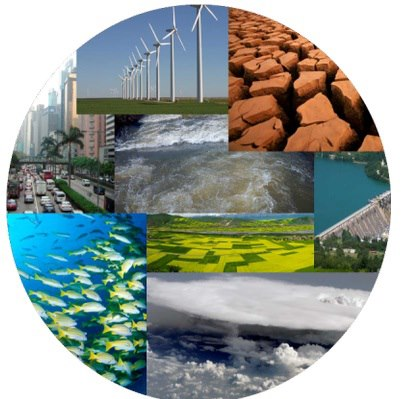 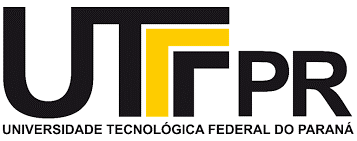 PPGEA - UTFPR
INSIRA O TÍTULO DA SUA DISSERTAÇÃO AQUI
Discente: Nome completo (formação - graduação)
Comissão Avaliadora:
Prof(a). Dr(a). Nome complete do orientador (Orientador)
Prof(a). Dr(a). Nome complete do membro da banca (universidade de origem)
Prof(a). Dr(a). Nome complete do membro da banca (universidade de origem)
INSIRA AQUI UM RESUMO DO SEU TRABALHO
Insira uma foto
Sua ou relacionada
Ao seu trabalho